滚动轴承的结构和类型
轴承支承转动的轴及轴上零件，以保证轴的旋转精度，减少轴与轴座之间的摩擦和磨损
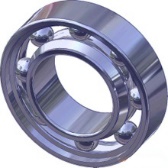 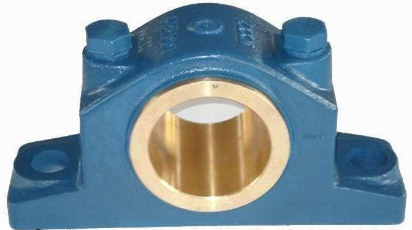 滚动轴承
滑动轴承
一、滚动轴承的结构
滚动轴承将滑动摩擦变为滚动摩擦
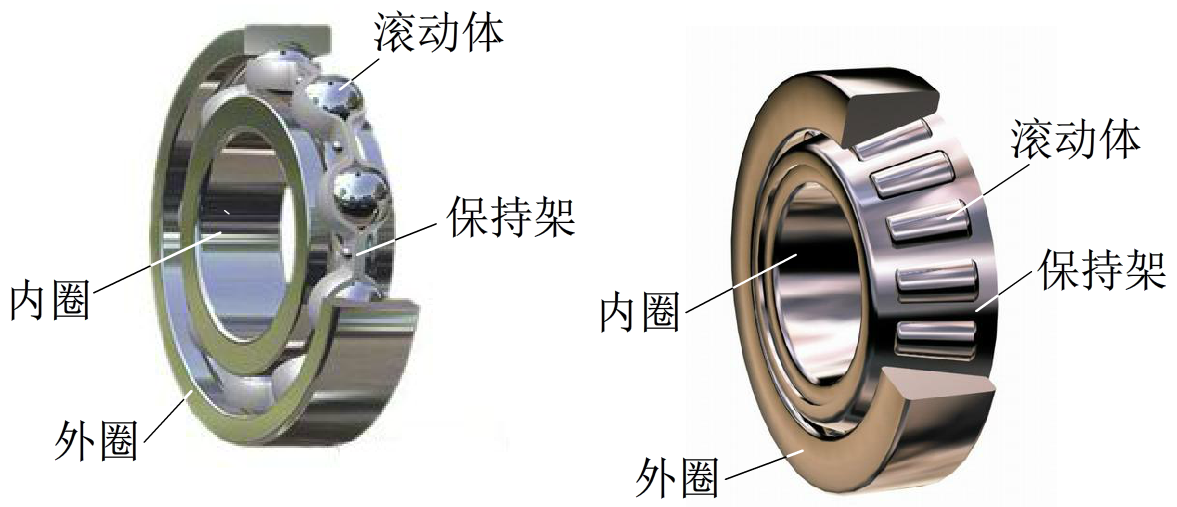 球轴承              滚子轴承
滚动体
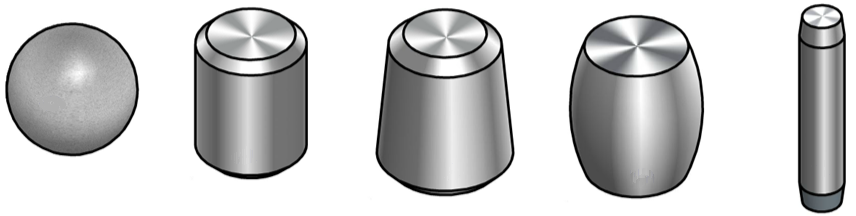 球       圆柱滚子         圆锥滚子            球面滚子      滚针
保持架
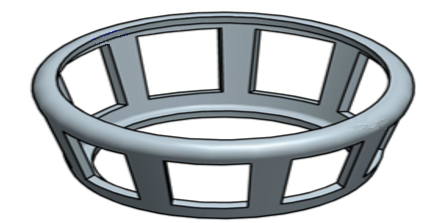 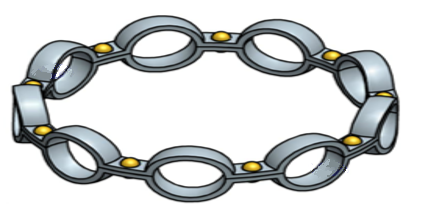 圆锥滚子轴承用保持架
深沟球轴承用保持架
二、滚动轴承的类型
径向接触轴承
主要承受径向载荷，有些可承受较小的轴向载荷
向心
轴承
向心角接
触轴承
能同时承受径向载荷和轴向载荷
滚动
轴承
轴向接
触轴承
只能承受轴向载荷
推力
轴承
推力角接
触轴承
主要承受轴向载荷，也可承受较小的径向载荷
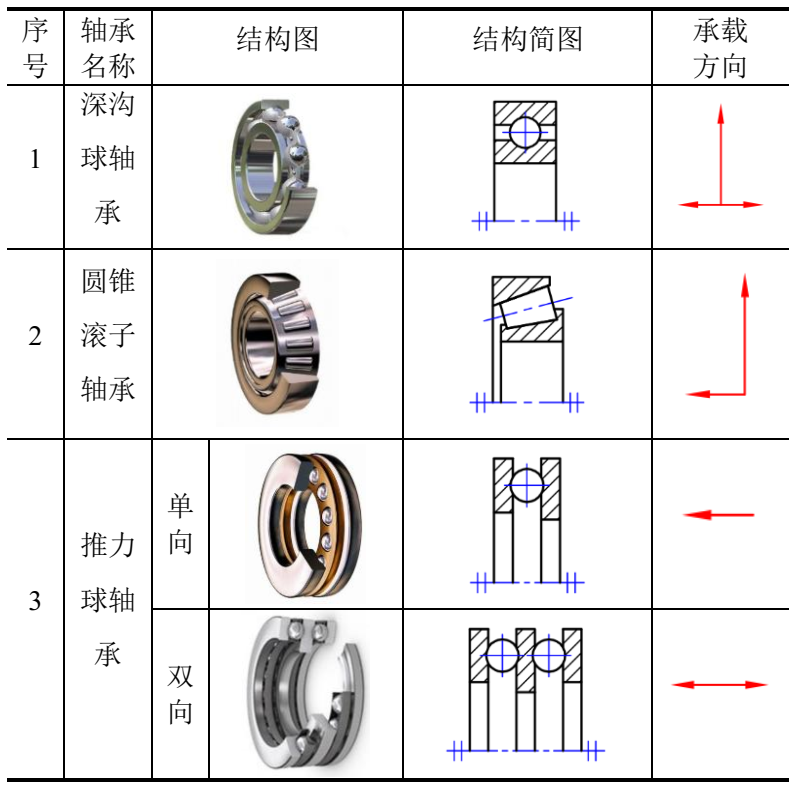 常用滚动轴承的类型和特性
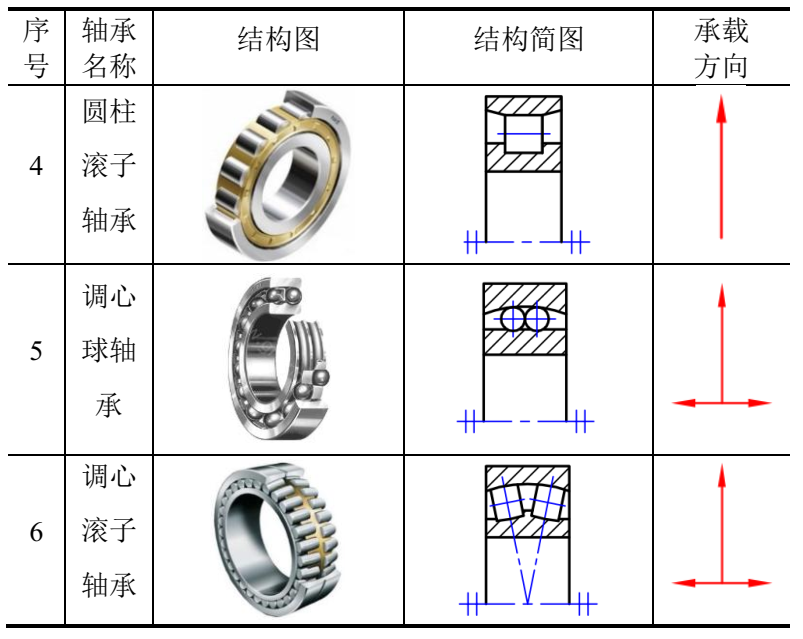 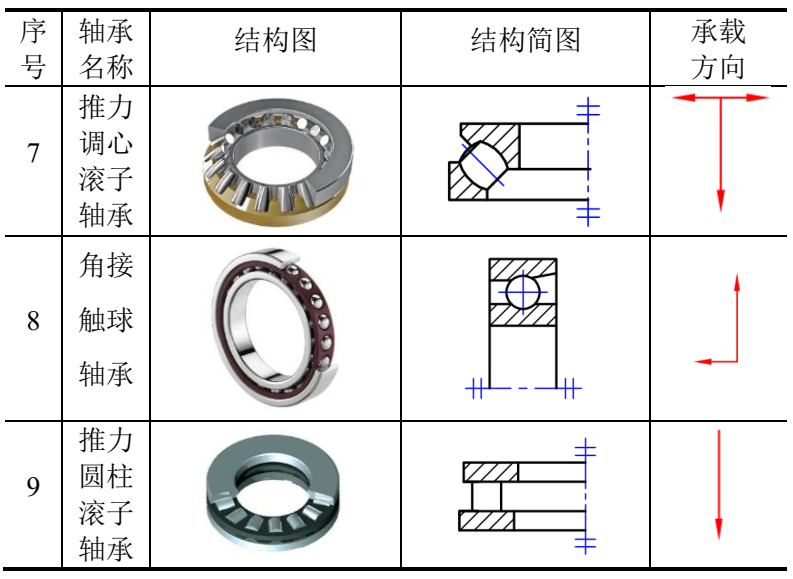 小结：
1．理解轴承的用途和分类
2．了解滚动轴承的结构
3．了解滚动轴承的类型和特性
4．掌握常见的轴承的应用情况
5．培养合理选用轴承的能力